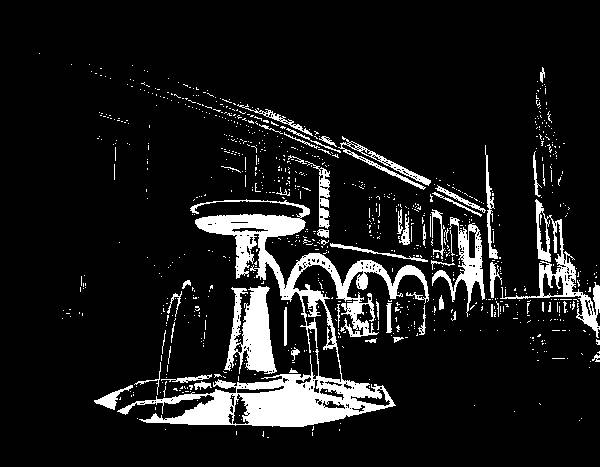 Dragotin Kette:NA TRGU
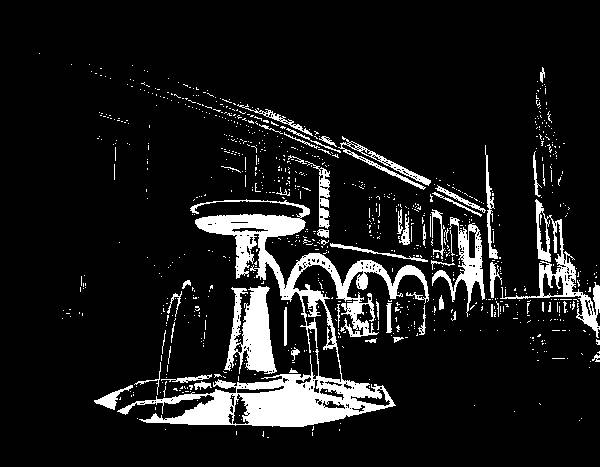 Noč trudna
             	 molči,
                      nezamudna
              	  beži
	črez mestni trg luna sanjava.
        		Vse v mraku
             	mirnó,
         		na vodnjaku	
              	samó
	tih vetrc z vodoj poigrava.
                                                      	Vodice
                                                      	  šumé
                                                     	in rosice
                                                       	  pršé
		                                 brez konca v broneno kotanjo;
                                                  	                       brezdanj je
                                                        	ta vir,
                                                  	                        šepetanje,
                                                       	nemir
                                    	    brezkončna, kot misli so nanjo.
                                                                                                                                  Pa blizi
                                                                                                                                   ni cest,
                                                                                                                                 ah, v Elizij
                                                                                                                                 do  zvezd           
                                                                                                                      ne morete kaplje šumeče.
                                                                                                                                  I n smele
                                                                                                                                     željé
                                                                                                                                 do Angéle
                                                                                                                                     mojé
                                                                                                                      hitite zaman hrepeneče . 

                                                                                                                                                                                  Noč trudna
                                                                                                                                                                                       molči,
	                                                                                                                                                                        nezamudna
                                                                                                                                                                       	         beži
                                                                                                                                                                    čez mestni trg luna sanjava,
                                                                                                                                                                     	      ki ruši           
                                                                                                                                                                     	        pokoj
                                                                                                                                                                                     moji duši
                                                                                                                                                                                       nocoj,
                                                                                                                                                  	           brezskrbno pa deklica spava.
SLOG: 
 impresionistični;
- stapljanje zvočnih
učinkov (vtis šumenja vode z glasovi)
 - poosebitve, inverzije
      (obrnjen besedni red)
SNOV:
 Novomeško okolje
 avtobiografkost
 lirski subjekt
OBLIKA, TON PESMI:
 likovna pesem
 Iz 4 enakih kitic,  sestavljenih iz 10 verzov
MOTIVI:
 podokniški: (impresionistično obdelan romantičen motiv)
 ljubezenski motiv 
 neuslišana ljubezen
NA TRGU
PODOKNICA
VERZ:
 svobodni;
 različne dolžine verzov
 pogosti verzni prestopi
ponavljanje ritmičnih enot           	v kiticah
 pogoste rime
 spevnost
Izvirna kompozicija:
 dvodelne kitice s ponavljajočim se ritmičnim valovanjem
prehaja od impresije k izpovedovanju ljubezenskega nemira
TEMA:
 ljubezensko              
  hrepenenje
DRAGOTIN KETTE, življenje:
Rodil se je 19. januarja 1876 v Premu pri Ilirski Bistrici.
Že zelo mlad je izgubil starše.
 Osnovno šolo je obiskoval v Zagorju in v Ljubljani, kamor se je jeseni 1888. leta tudi vpisal na gimnazijo.
Bil je član literarnega društva Zadruga.
 Zadnja razreda gimnazije je obiskoval v Novem mestu. in ju tudi uspešno zaključil.
V Novem mestu se je zaljubil v Angelo Smolovo.
Po končani gimnaziji je moral v Trst na služenje vojaškega roka, kjer je zbolel za jetiko.
26. aprila 1899 je zaradi jetike umrl, star  komaj 23 let.
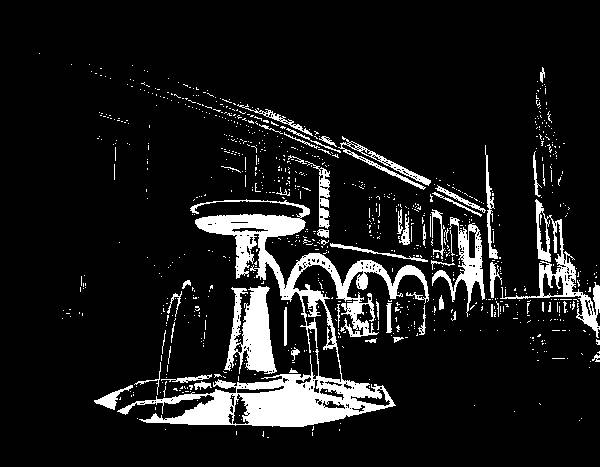 KETTEJEVE LITERARNE SMERI:
IMPRESIONIZEM, 
SIMBOLIZEM, 
NOVA ROMANTIKA
MOTIVI: preprosti ljubezenski,
 neuslišana ljubezen, bivanjski
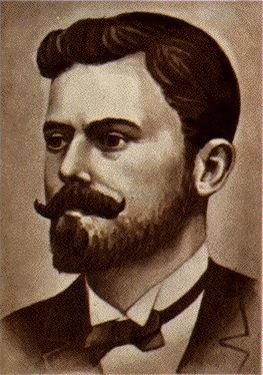 KETTEJEVA PESNIŠKA POT:
Od preprostih, hudomušnih, ljubezenskih, vedrih, vitalističnih pesmi, do romantičnih motivov neuslišane ljubezni z izrazitim impersionističnim slogom z zvočnimi motivi.

Tipična ljubezenska lirika, občutki osamljenosti, življenjske melanholije         ( otožnost, depresija ), cikli ljubezenskih sonetov, odmik  od klasično Prešernovih sonetov prehaja v bivanjsko temo ( ljubezenska pomiritev, praznino mu zapolne narava, veliko mesto, morje, vesolje, ... )

Bivanjska tematika ( od krščanstva do panteizma )

Pripovedne pesmi je pisal od začetka ( balade, romance ), prevladujejo tipični kmečki motivi.
KETTEJEVA DELA:
NAJBOLJ ZNANA: Jagned (lirska poezija), Na trgu, Pijanec, Na otčevem grobu
ČRTICE ali OKVIRNE NOVELE: Ob smrti očetovi, Ob Savi, Sončnik in dežnik, Zimska romanca. 
 MLADINSKA DELA : 
Šivilja in škarjice
Legenda o skopulji z nogavico 
Čebelica in čmrlj
Metuljček 
Muha in pajek 
Vrabec in lastovka 
Srna in orel 
Mravlji 
Mačka in miška  
Deček in cvet
Petelin in kokoš

 leta 1900 je Anton Aškerc objavil zbirko Kettejevih del pod naslovom Poezije.
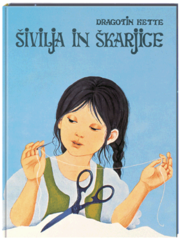 MODERNA:
ZNAČILNOSTI: 
SIMBOLIZEM (upor proti realizmu, skrivni pomen v človeški notranjosti)
IMPRESIONIZEM (trenutni vtis, zvočnost)
DEKANDENCA (odpor,zaničevanje, moralna pokvarjenost)
z drugo besedo jo imenujemo NOVA ROMANTIKA
PESMI : so v svobodnem verzu, svobodnih oblik
PROZA : so manj razumljiva dela, zvočni učinki besed, barvitost glasovnega slikanja
DRUŽBENI OKVIR: meščanstvo in kapitalizem
POMEN:
dosežen vrh v prozi, dramatiki in poeziji (Cankar in Župančič)
ČAS:
    1899 (izid Cankarjeve pesniške zbirke Erotika, Zupančičeve Čaša opojnosti) do 1918 (konec 1. svetovne vojne; Cankarjeva smrt)
PREDSTAVNIKI:
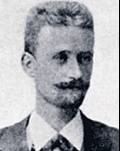 IVAN CANKAR
JOSIP MURN
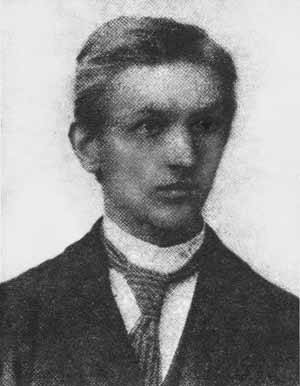 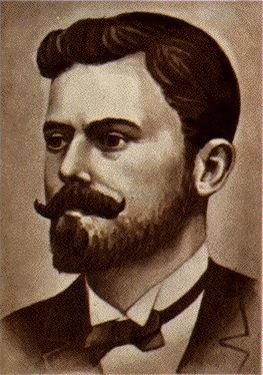 DRAGOTIN KETTE
OTON ŽUPANČIČ
KONEC